LIBRARY
Library Orientation for SSDB 275:Introduction to Sexuality Research
Friday, January 27, 2023

Vince Graziano
Sexuality Studies Librarian
vince.graziano@concordia.ca
Workshop Outline
Finding books and articles in Sofia Discovery Tool
Sofia Advanced Search
Guided search with fields: examples: Title, Author, Subject
Finding articles in databases
LGBTQ+ Source
Gender Studies Database
Academic Search Complete
Outline of a social science research article
Example of an article for Methodology Analysis
MLA Handbook and Chicago Manual of Style
Books and articles in Sofia
Sofia Discovery Tool is used in all Quebec University Libraries
Can be a starting point for library research
Ability to search local library (default), QC university libraries, and libraries worldwide
Catalogue includes all electronic and physical books, videos etc available at Concordia Library
Discovery service includes all full-text articles to which Concordia has access
Operators: AND and OR must be in uppercase.
Interlibrary Loan and Article/Chapter Scan built in
Does NOT replace databases
Introductory Video:
Searching Sofia
Electronic Journals
Collections:
Project MUSE (Recent issues)
JSTOR (Older issues)
Oxford Journals (recent and archive)
Cambridge University Press
Wiley-Blackwell
Sage Journals 
Taylor & Francis (Routledge)
Academic Search Complete (EBSCO)
ProQuest Central
Periodicals Archive Online (1802-2000)
Many other electronic journal collections
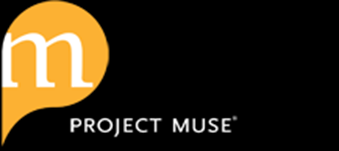 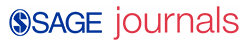 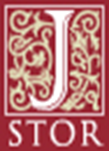 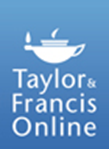 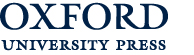 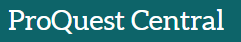 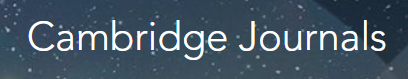 Electronic Books
Collections:
Oxford Scholarship Online (recent and ongoing)
Cambridge University Press e-books 
Package:1995-2007, with individual book additions
Project MUSE E-books (university presses)
Springer E-book Collection
Includes Palgrave Macmillan (2010-)
Taylor & Francis (Routledge)
ACLS Humanities E-book
Canada Commons
Ebook Central (ProQuest)
EBSCO E-books
Many other electronic books
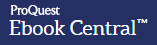 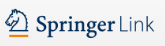 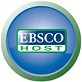 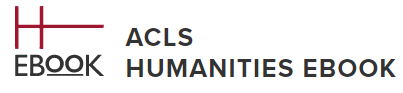 Article Databases
NOTE: EBSCO databases can be searched combined
LGBTQ+ Source (EBSCO)
Small database
Contains references to 76 active scholarly journals and 125 LGBTQ+ popular periodicals
Includes full text of Xtra and the Body Politic (1971-1987)
Gender Studies Database (EBSCO)
Combines Women's Studies International and Men's Studies databases with coverage of sexual diversity issues
Academic Search Complete (EBSCO)
Huge database
More than 8,800 full-text peer-reviewed journals
Offers abstracts for another 9,200 journals
More than 600 active full-text popular periodicals
Article Databases (cont’d)
NOTE: EBSCO databases can be searched combined
SocINDEX (EBSCO)
This sociology research database features 2,035,000 records and contains informative abstracts for more than 1,190 "core" coverage journals dating as far back as 1895. 
APA PsycNET
This American Psychological Association (APA) database contains more than 2 million citations and summaries of scholarly journal articles, book chapters, books, technical reports and dissertations, all in psychology and related disciplines, dating as far back as the 1800s.
ERIC (EBSCO)
Indexes journal articles and documents in education and related disciplines
Boolean Operators & search capabilities
Boolean searching is based on an algebraic system of logic created by George Boole, a British 19thc. mathematician & philosopher
AKA logical operators or search operators

Boolean Operators:
AND			sexuality AND methodology
OR			homosexual OR queer
NOT			history NOT literature

Search capabilities:
“ ” for phrases		“United States”
* for truncation		feminis*
Nesting ()			(homosex* OR queer*OR lesbian) 					AND (feminis* OR women)

Note: multiple search boxes are also a form of nesting
Note: Databases do not require the operators to be in uppercase
     EXCEPTION: UPPERCASE operators MUST be used in Sofia
Subject Searching
Subject searching is more accurate & specific
Thesaurus or Index
List of subject terms used in a database
Subject Headings in Sofia for books
Created by the Library of Congress
Subjects include:
Methodologies
People
Places
Events
Topical subject headings
To Find the Full Text
Use the                         to go to the journal site
Use the                                    to go directly to PDF
3.  Search Sofia
Perform a title search for the journal
Perform a title search for the article
4.   Article/Chapter Scan & Deliver
In Sofia, click on the title of the book to see the Access Options
Look for: 
Compliance with Canadian Copyright Act
5.  Request an Interlibrary Loan
                                 in Sofia 
This option appears only if we change the search to other QC libraries or libraries worldwide
Allow 1 to 2 weeks for delivery of printed books
Allow 2 to 4 days for delivery of articles and chapters by email
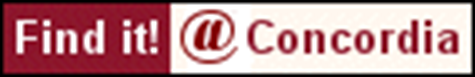 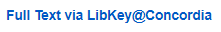 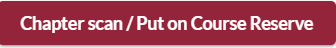 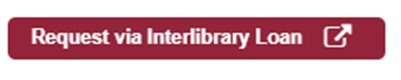 Outline of a Social Science Article
Many variations to this outline
Select an article in a social science journal
Abstract
Summary, sometimes with major findings
Introduction
Statement of purpose and/or research questions
Look for words: purpose | aim | explore | goal | how
Literature review
Methodology
Results or findings
Discussion
Significance of results and analysis of research data
Conclusion
List of references
Citation Styles
MLA Handbook 
New full-text electronic version of the MLA Handbook
Use the appendices:
Appendix 2: Citation Examples is a long list of citations for different publication types
Appendix 1: Abbreviations
Appendix 3: Guide to English Grammar
Appendix 4: Sample Papers in MLA Style
Chicago Manual of Style
Full-text electronic version of the Chicago Manual
Part Two: Style and Usage
Part Three: Documentation
Documentation I: Notes & Bibliography
Documentation II: Author-Date References
Help is Available
Library website: help & how-to
Sexuality Studies Subject Guide
Citation Style Guides
Ask Us
E-mail form
Chat with our staff
Ask Us Desks
Entrance to Webster Library
Ask Vince: 
Pease use email only: vince.graziano@concordia.ca
When sending an email, please state the course (SSDB 275)
Office hours: by appointment, in-person or on ZOOM
Many questions can be answered by email